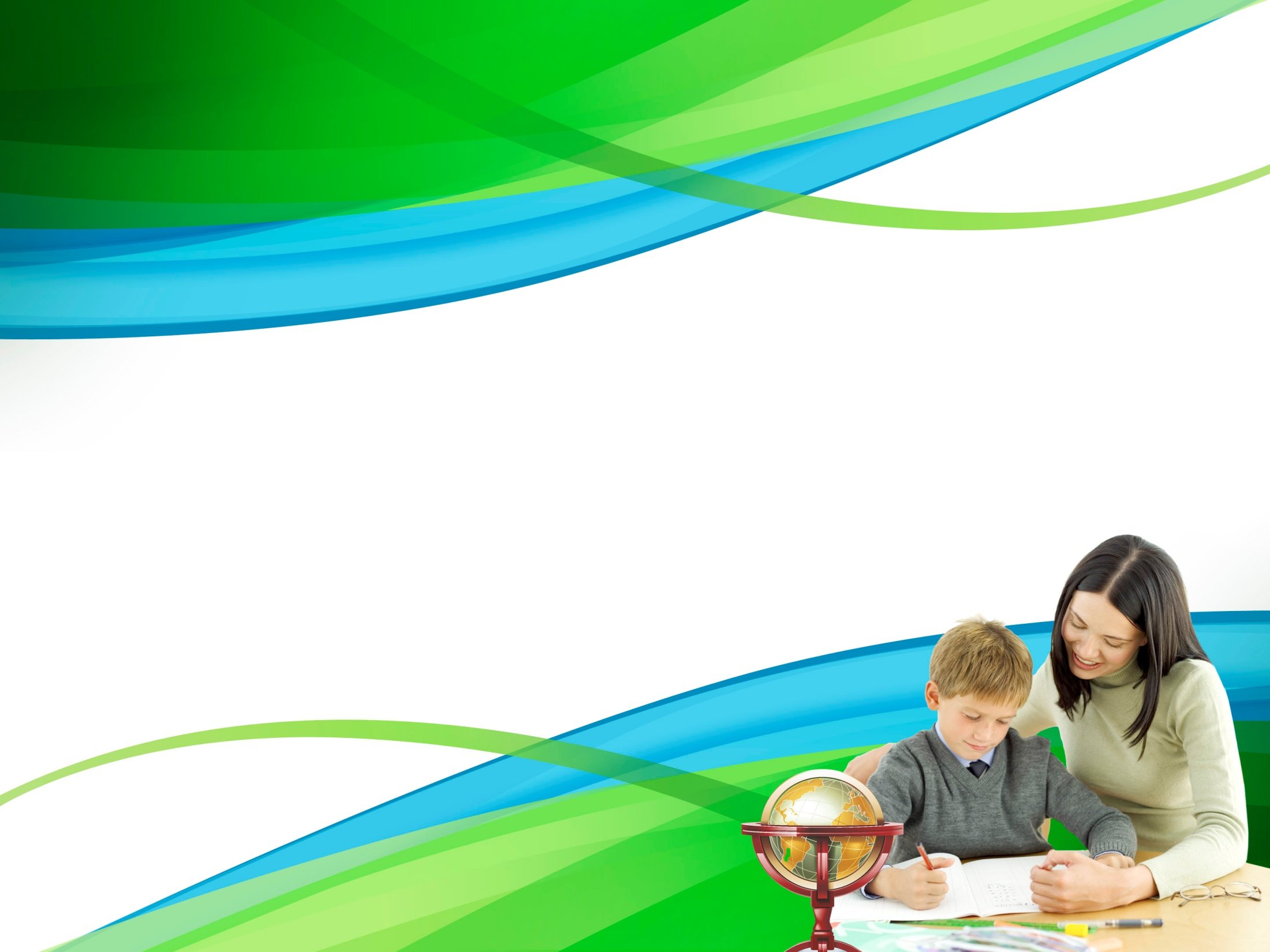 Проблемы повышения качества образования
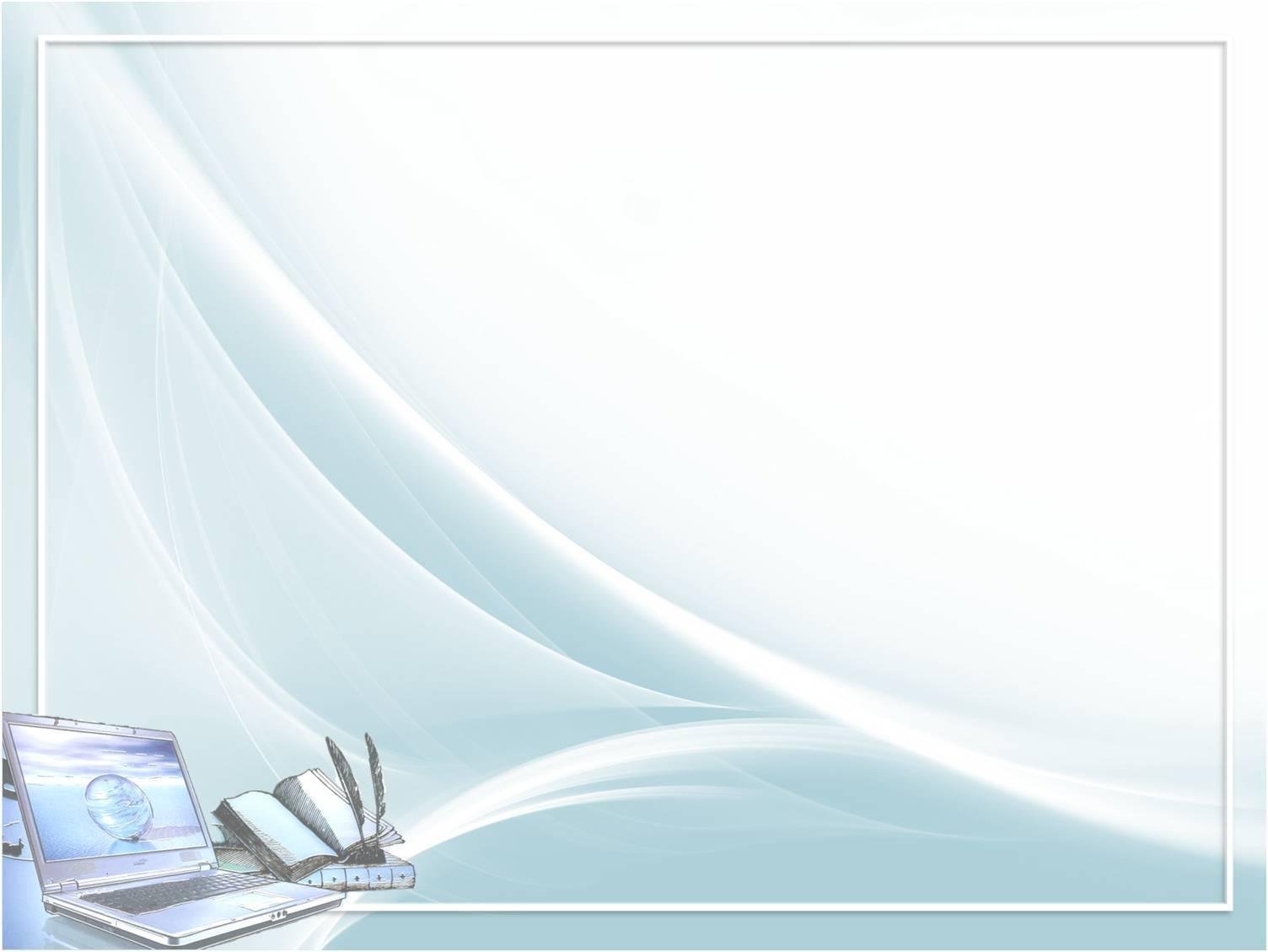 «Образование – величайшее из земных благ,
если оно наивысшего качества.
В противном случае оно совершенно бесполезно»
Киплинг
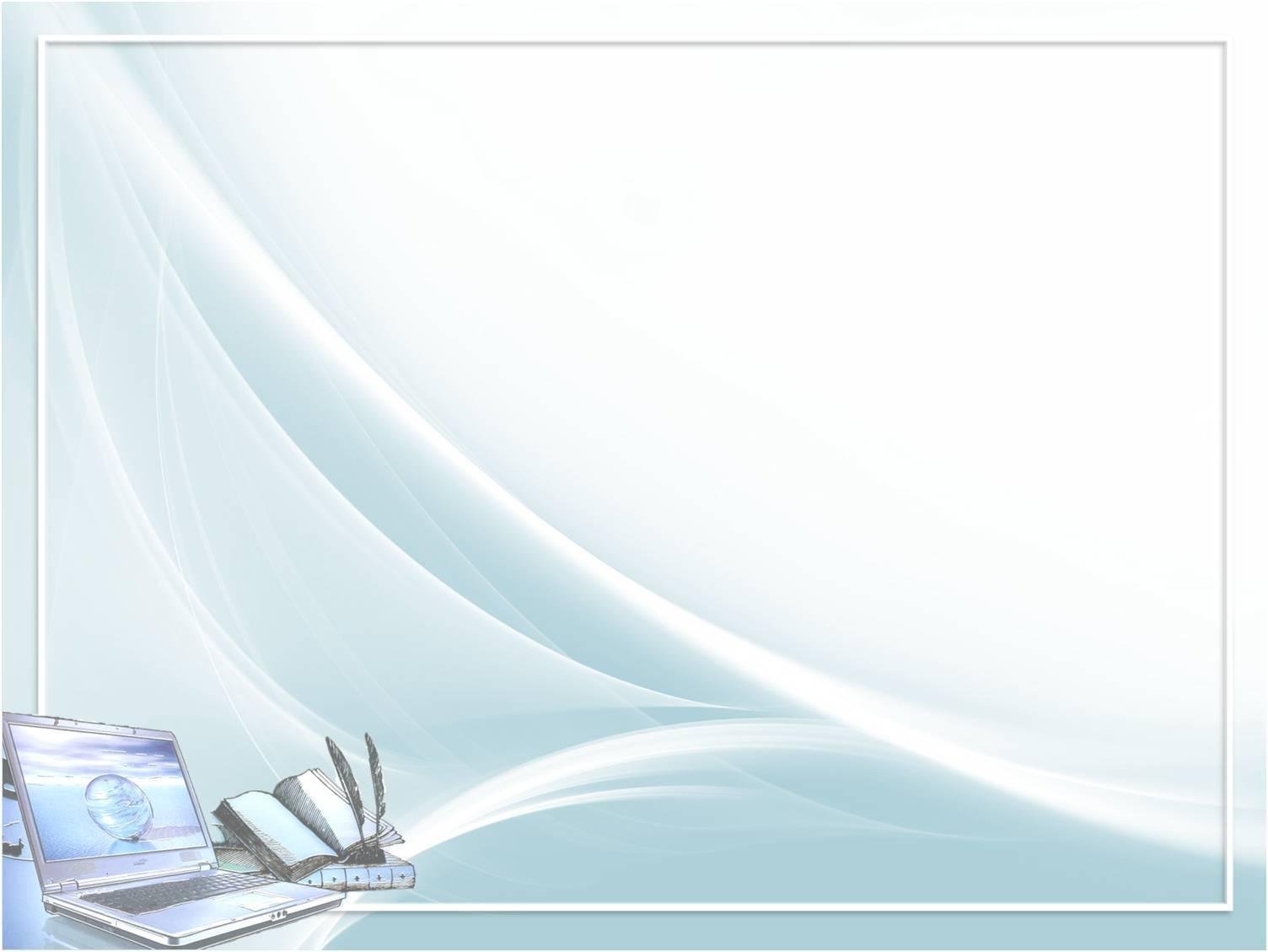 Качество образования

В общегосударственном плане качество образования – это его соответствие современным жизненным потребностям развития страны.

В педагогическом плане – это ориентация образования не столько на усвоение обучающимися определённой суммы знаний, сколько на развитие личности.
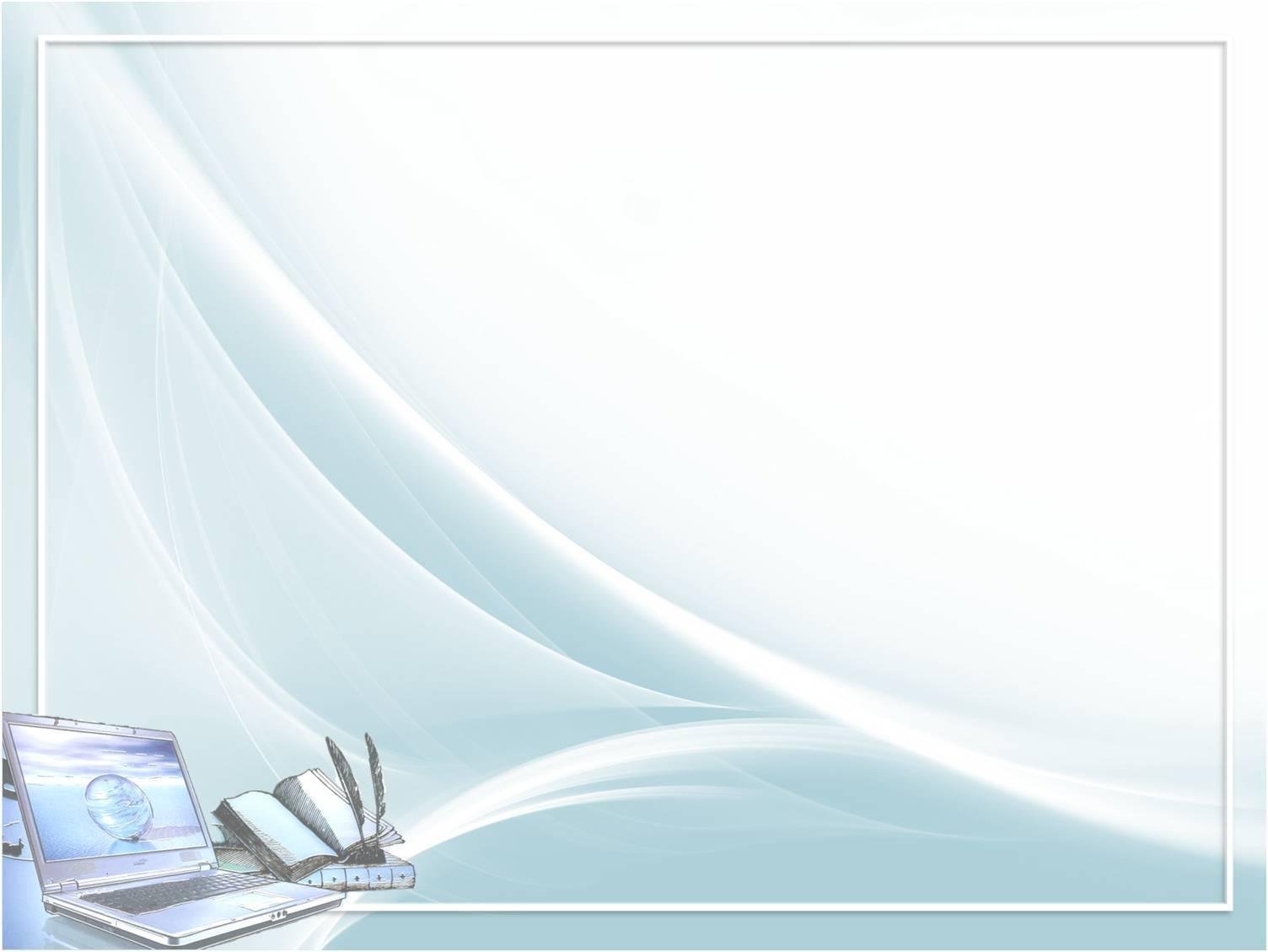 «Важнейшая, ключевая тема – это качество образования. Наша цель – обеспечить его высокий уровень во всех школах….. Главное – дать нашим детям фундаментальные знания по ключевым предметам и научить применять их в жизни. Создавать условия для раскрытия их способностей, чтобы они как можно раньше определились с будущей профессией. ……»
«… на сегодняшний день дифференциация качества образования в нашей стране остаётся слишком высокой, очень высокой, особенно на ступени основного общего образования, это классы с пятого по девятый. Очевидно, что надо оказать поддержку тем школам, которые пока не дотягивают до необходимого уровня. Безусловно, сегодня это одна из важнейших задач и федерального центра, и регионов, и муниципалитетов….» 
В.В.Путин
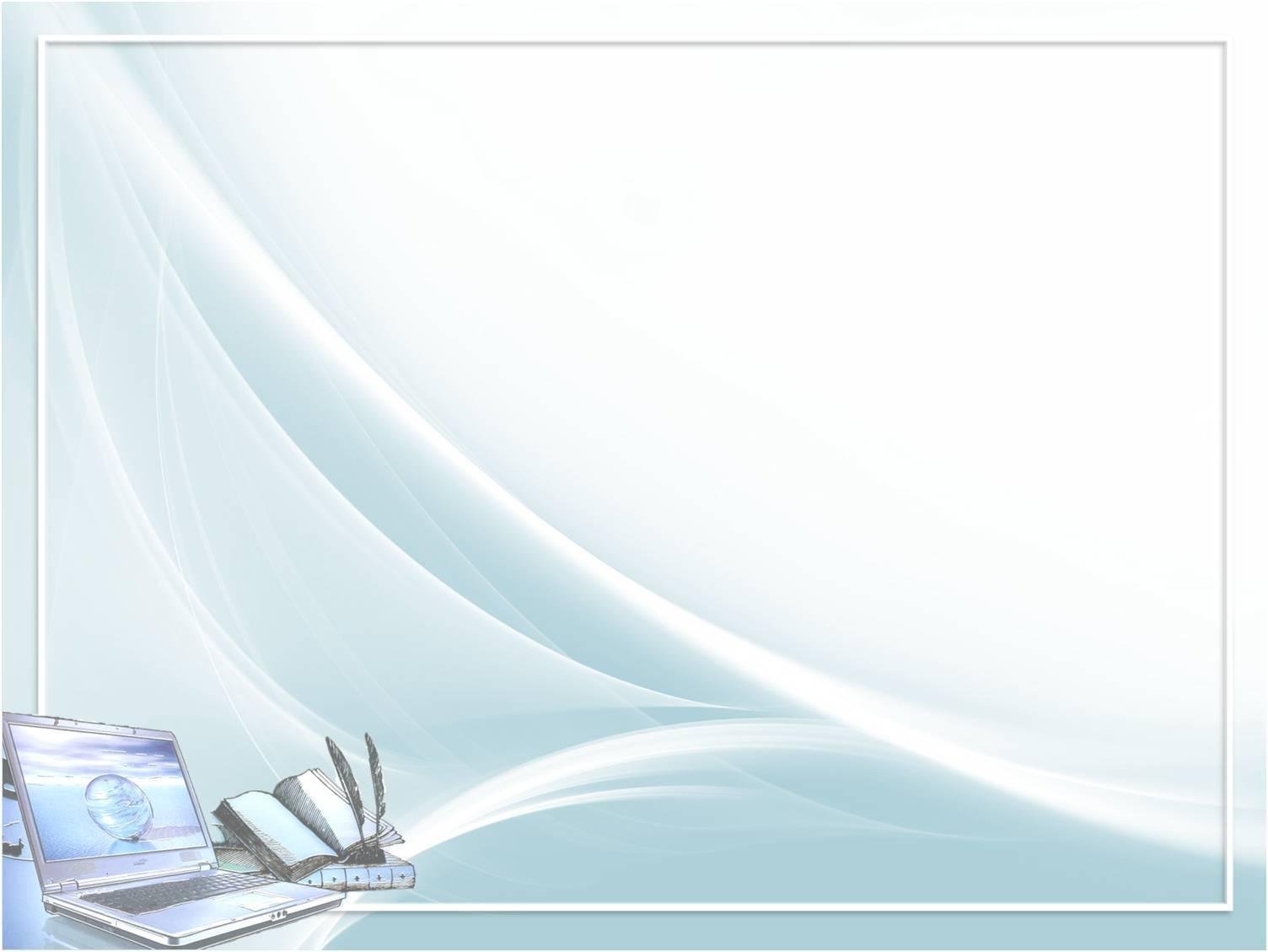 Высокое качество образования это:

1) отличная материально-техническая база;
2) высококвалифицированные кадры;
3) результативный и эффективный учебно-воспитательный процесс;
4)многообразные дополнительные образовательные и другие услуги;
5) успешность выпускников в жизни;
6) образование в полной мере отвечающее запросам потребителей, удовлетворяющее их.
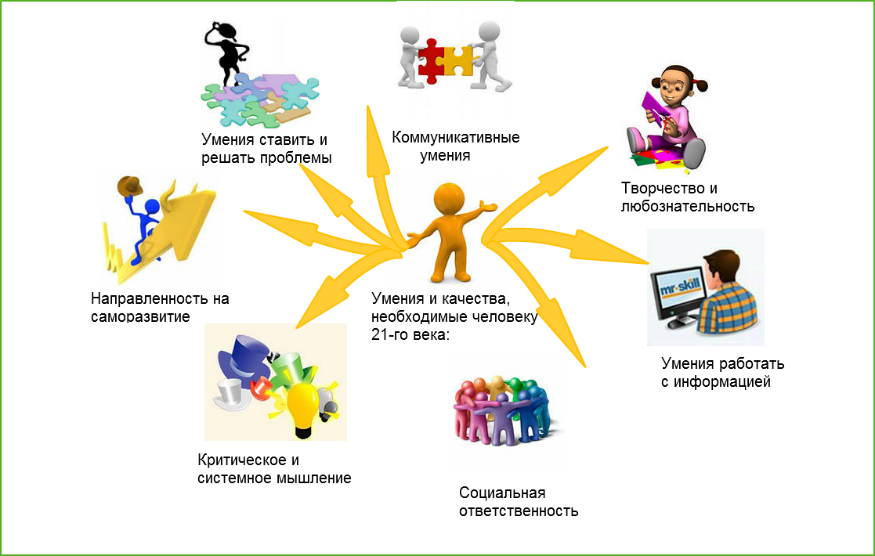 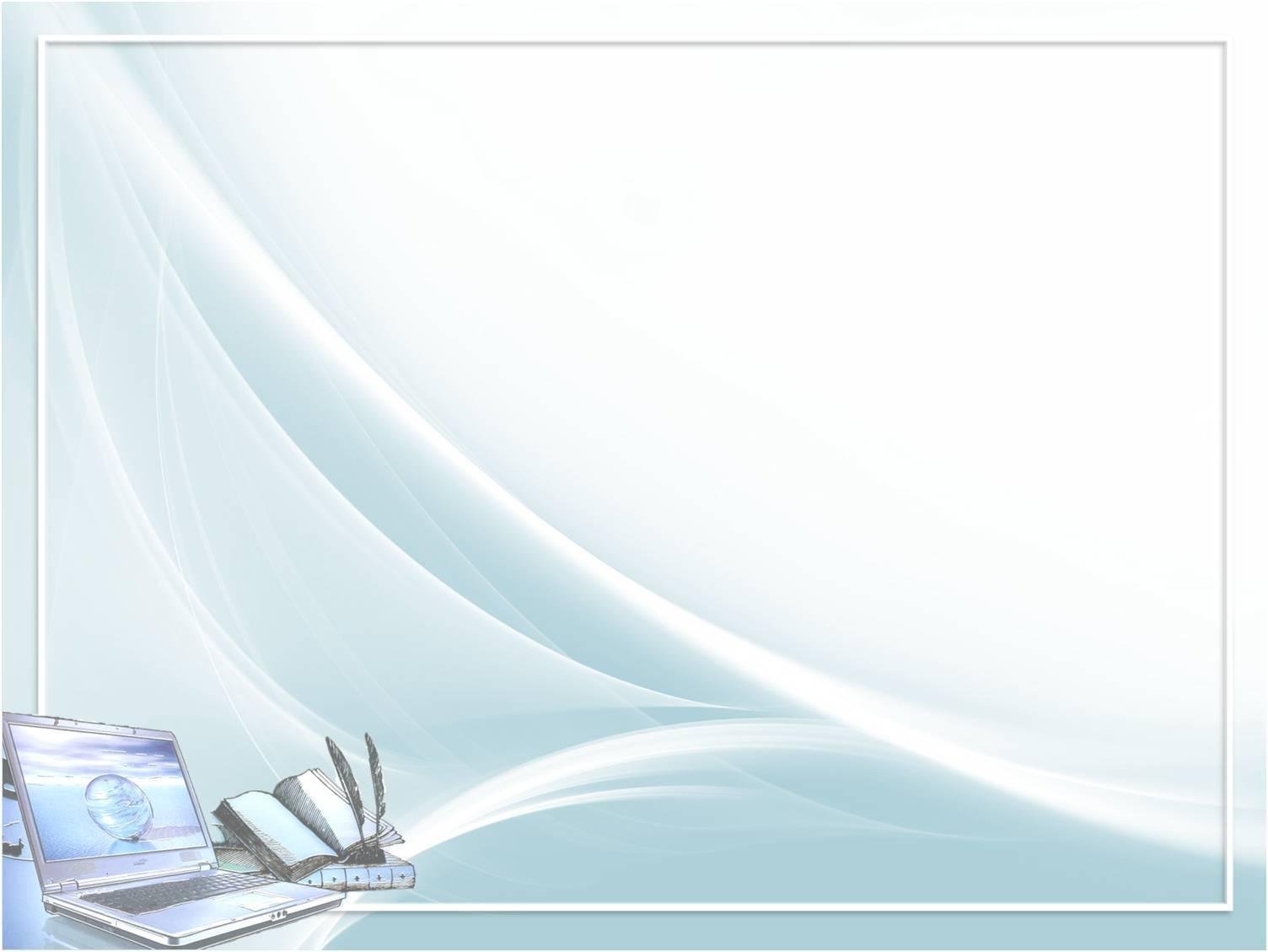 Показатель качества обученности учащихся был и остается первым и основным при оценке эффективности деятельности школы.

Самый легкий метод – контроль качества по предметам.
Этот метод дает представление о качестве образования в школе, но не отражает всего, что лежит в основе.
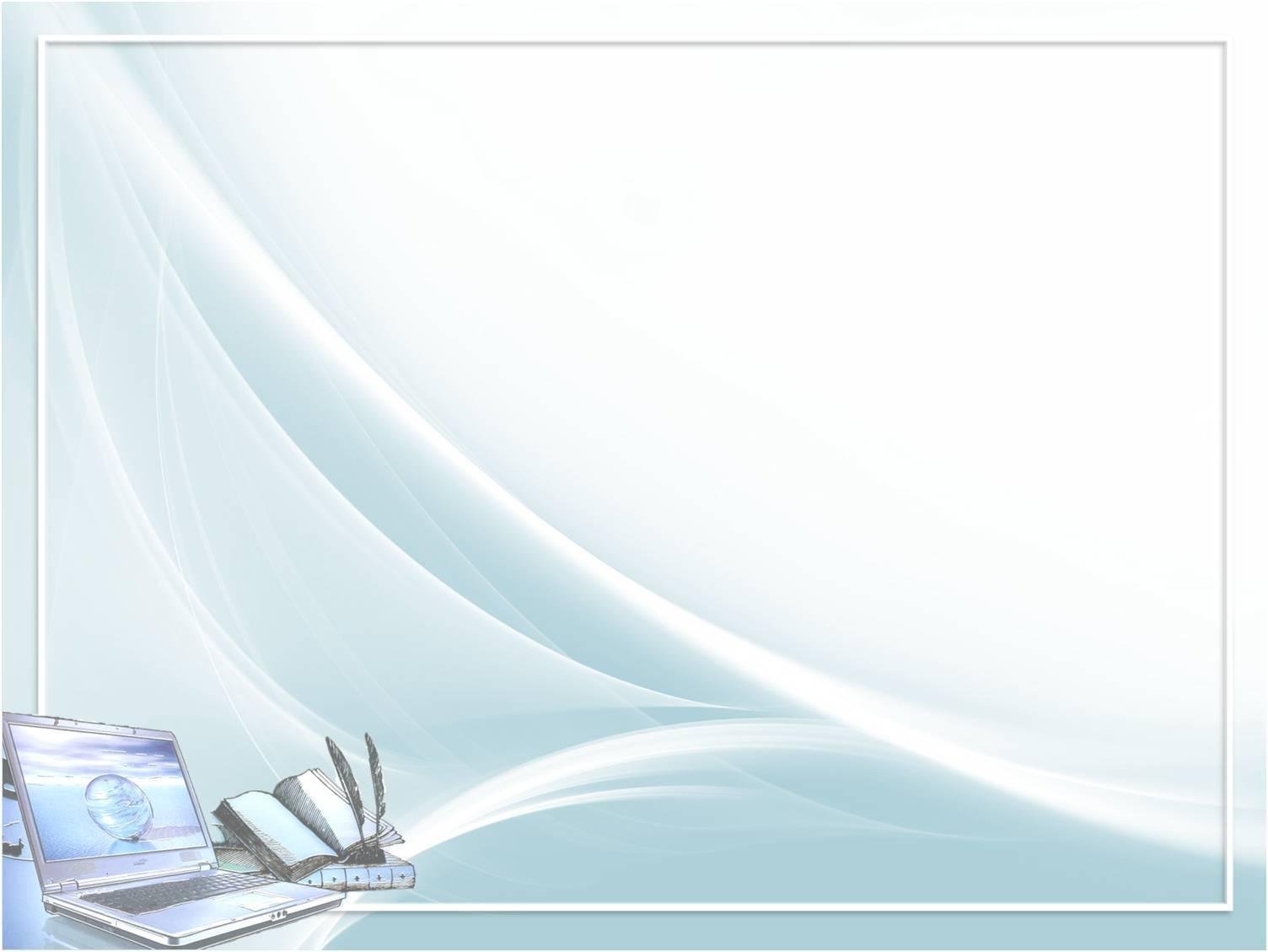 Причины снижения качества знаний

слабый контроль за посещаемостью и со стороны родителей, 
пропуски занятий, как по болезни, так и без уважительных причин;
отсутствие единства требований к ответу обучащихся со стороны учителей;
отсутствие мотивации к учению у учащихся;
ученики не видят перспективы для приложения своих знаний;
преобладание пассивных форм (фронтальная, коллективная) обучения над активными (групповая, проектная, системно деятельностная, лабораторная работа на предметах гуманитарного цикла, дискуссия, интерактивное и интегрированное обучение…);
потеря связи с родителями
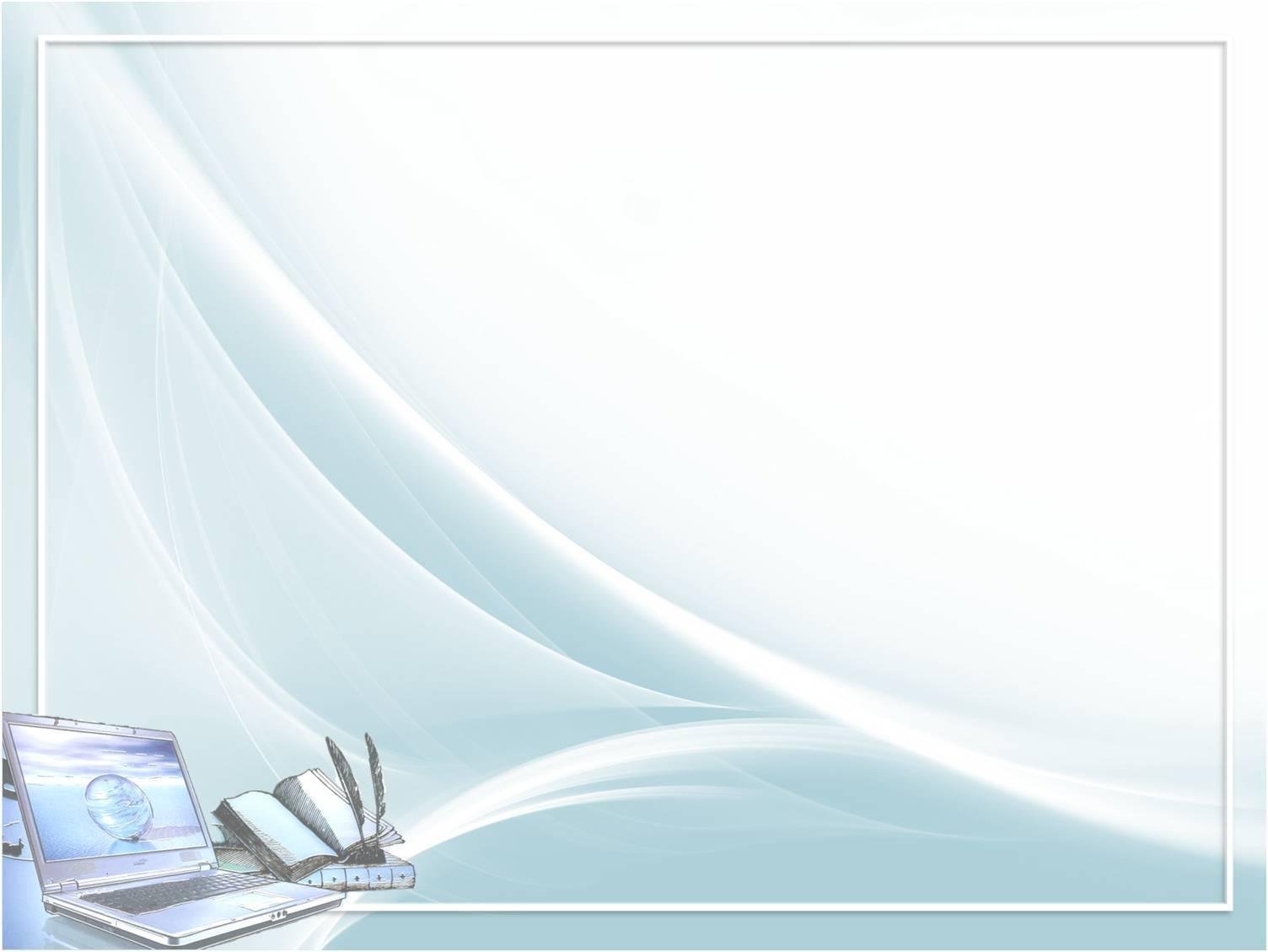 Одним из способов повышения качества знаний обучающихся является правильная организация учебного процесса.
 К современному уроку предъявляются высокие требования.
 Организация пространства класса, взаимодействие между учителем и обучающимися,  подбор учебного материала и способы его подачи, использование современных методик и технологий обучения, использование наглядности и ТСО – всё это влияет на образовательный результат деятельности обучающихся.
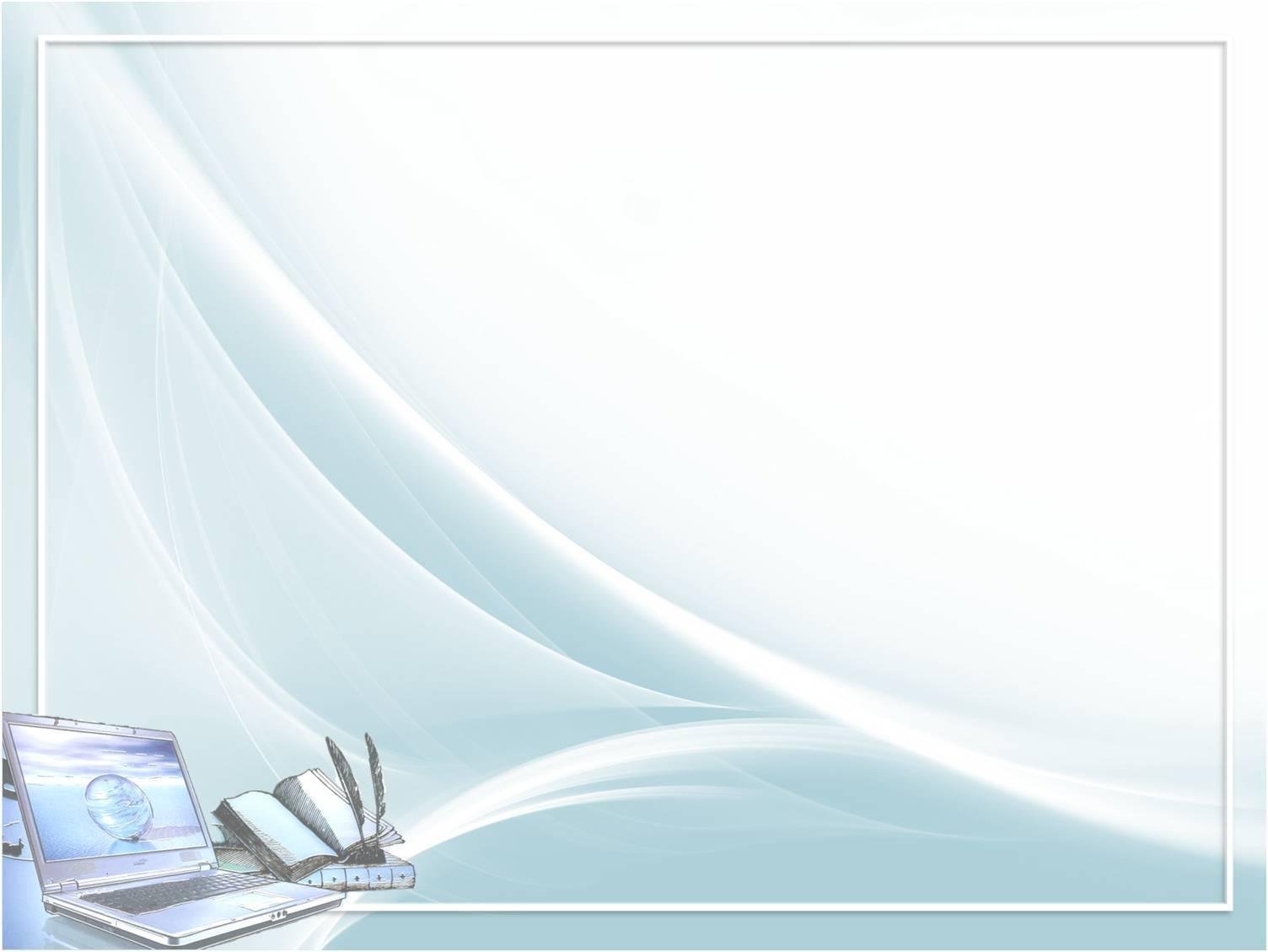 Для повышения качества образования, учитель должен управлять:

• целеполаганием учащихся;
• мотивацией их деятельности;
• формированием умений учащихся;
• созданием обратных связей «учитель – ученик»;
• созданием проблемных ситуаций;
• комфортным самочувствием всех участников образовательного процесса.
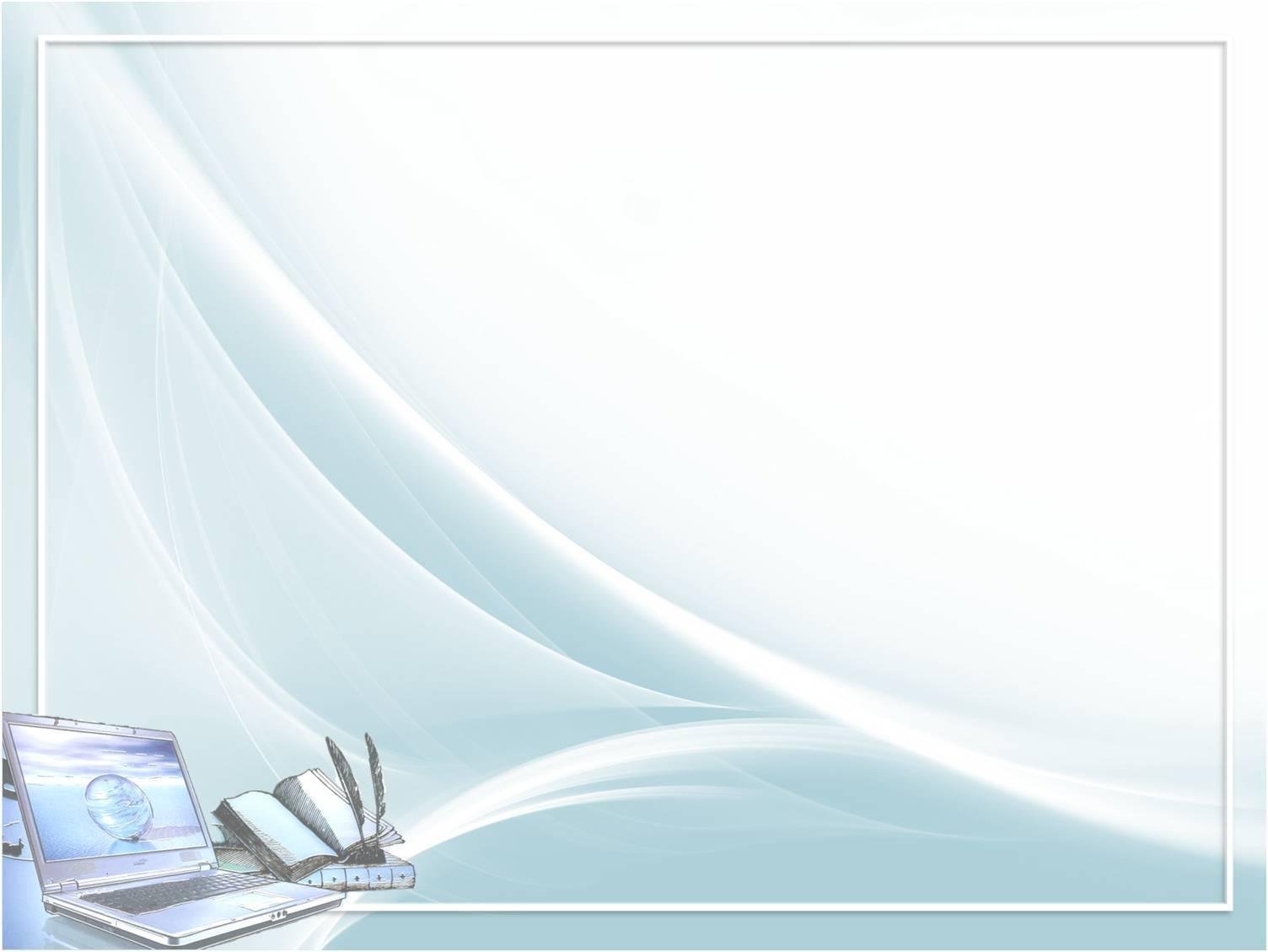 Учебная зрелость должна стать показателем результата обучения. 

Способы познания должны стать предметом контроля и диагностики, поскольку знания - это результат процесса их приобретения, а главный итог обучения - умение обучающихся применять знания на практике (в дальнейшей учёбе и жизни)
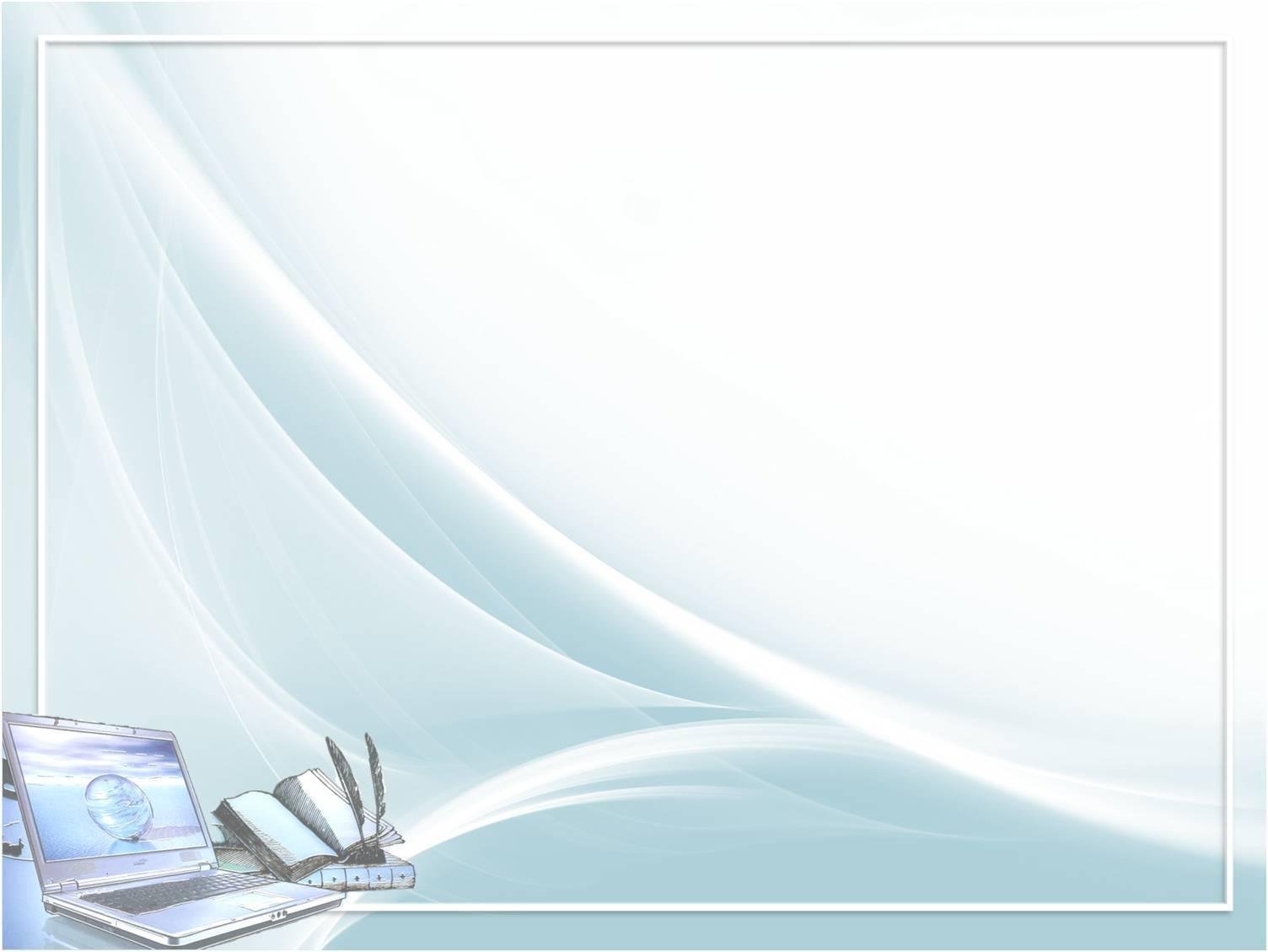 Для повышения качества образования необходимо:

использовать на уроках и во внеурочное время современные инновационные методики, новые формы организации и проведения учебных занятий;

совершенствовать  методические знания учителей для повышения их профессионализма;

активнее и шире использовать на уроках современные педагогические технологии, возможности информационно-коммуникационных технологий, сети Интернет.
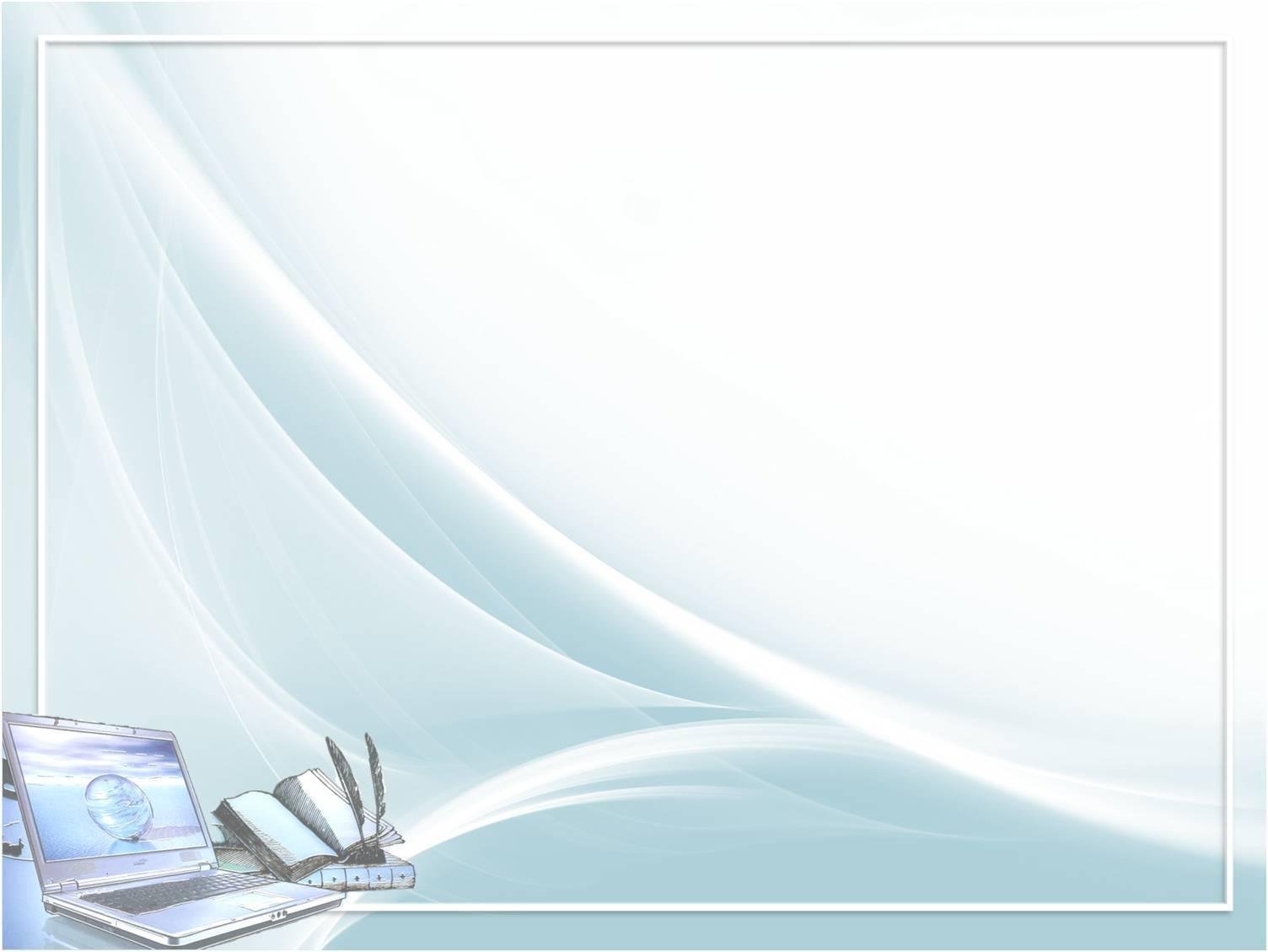 «Если ученик в школе не научился сам ничего творить,
 то и в жизни он будет только подражать, копировать»
 (Л.Н. Толстой)